Turn of the Century
Georgia Standards
WJES 5th Grade
Mrs. Bryant

1
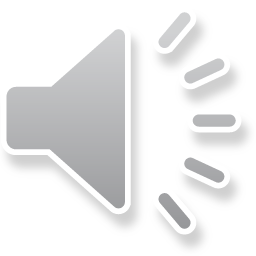 VocabularyStudents-write all of this down!
Herded – to conduct  or drive (a group of cattle) to a destination.  (verb)
Discriminate – to make a difference in favor of or against a person or thing on the basis of a group, class, or category to which the person or thing belongs. (verb)
Aviation – the design, development, production, operation, and use  of aircraft. (noun)
Agriculture – the science, or occupation concerned with cultivation land, raising crops, and feeding, breeding, and raising livestock; farming. (noun)          
                                                                                                 2
VocabularyStudents-write all of this down!
Patent – the exclusive right granted by a government to an inventor to manufacture, use, or sell an invention for a certain number of years.  (noun)
Canal – an artificial  waterway, long,  and narrow arm of the sea,  penetrating far inland.  (noun)
Cuba – largest island in the West Indies. Ninety miles South of Florida.  (noun)
Yellow Journalism – dishonest in comment and the presentation of news, sacrificing truth for  excitement. (adjective)
                                                                                                 3
VocabularyStudents-write all of this down!
Immigrant – a person who migrates to another country. (noun)
Emigrate – to leave one country or region to settle in another. (verb)





                                                                                                  4
Check Point
STOP and complete the activity below.
1. Show your journal to Mrs. Bryant.
2. Make sure you ask Mrs. Bryant for your pacing guide for Turn of the Century. 
3. You will be taking notes in your social studies journal. Remember that when you get to the videos you are to pause them and take notes. I will be looking for those notes in your journal. 
                                                                                              
                                                                                                             5
Georgia Standards
SS5H1 Describe how life changed in America at the turn of the century.
SS5H1a. Describe the role of the cattle trails in the late 19th century including the Black Cowboys of Texas, the Great Western Cattle trail and the Chisholm Trail.  
6
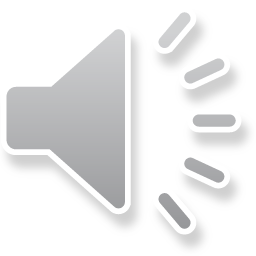 Turn of the Century
The Turn of the Century was a great time of growth and innovation in America.





7
Cowboys & Cattle Trails
After the Civil War, Texas cattle farmers returned home to find that their cattle herds had grown tremendously while they were away. The good news was that demand for beef was growing in the East. Most of the cattle there had been consumed by Union and Confederate armies. But there was one problem – how do you transport cattle to markets so far away?                                                               8
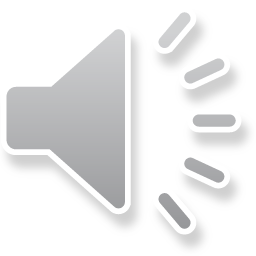 Cowboys & Cattle Trails
The solution came from Joseph McCoy, a young cattle shipper from Illinois. McCoy came up with the idea to herd cattle north through Texas and the Indian Territory (now Oklahoma) and meet up with the railroads in Kansas. There, cattle would be loaded into railroad cars and transported east. McCoy chose Abilene, Kansas for his shipping point.

9
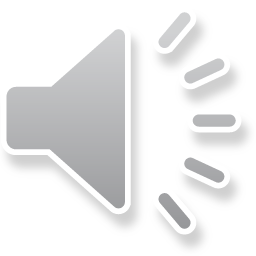 Cowboys & Cattle Trails
In 1867, the first cattle trail was blazed from the Red River in northern Texas to Abilene, Kansas. It was called the Chisholm Trail after Jesse Chisholm, a part-Cherokee Indian trader who had made a wagon trail along that route. Over the years, many feeder trails led into the main route. Historians estimate that six million cattle made their way up the Chisholm Trail from 1867 to the mid 1880s. That’s a lot of beef!
The Chisholm Trail

10
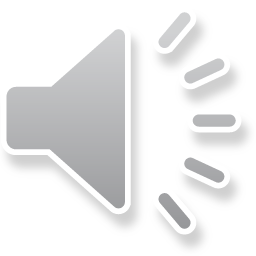 Cowboys & Cattle Trails
Other trails were established to take cattle to additional railroad loading points or to stock ranches in the northern plains. The Great Western Cattle Trail took a more westerly route through Texas up to Nebraska and northern territories. It became the main road for cattle heading to northern markets. 
The Chisholm Trail
                                                                               11
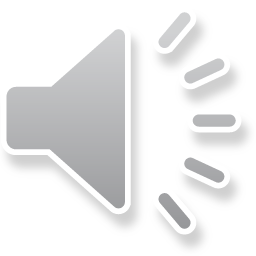 Cowboys & Cattle Trails
Life wasn’t easy along the Chisholm Trail! Beside the trail there were bones of cows and calves who couldn’t keep up with the herd, and cowboys and settlers  who died from accidents, disease, or even an Indian attack. 


12
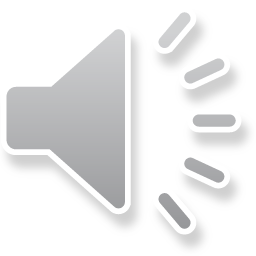 Cowboys & Cattle Trails
Historians estimate that 35,000 cowboys herded cows along western trails in the second half of the 19th century. About 9,000 of them were black cowboys. After the slaves were freed, many moved out west to work on Texas ranches. Others had already lived in Texas and herded cattle for their masters. 
13
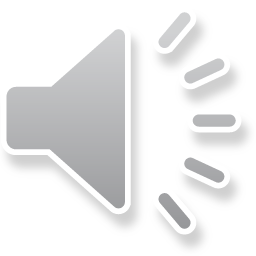 Cowboys & Cattle Trails
Black and white cowboys worked, ate, and slept together. Though racial discrimination still existed, the black cowboys of Texas were treated much better on the range than anywhere else. Skills mattered to the ranch bosses, and the black cowboys proved their value on the ranch. They also showed off their skills in local rodeos by riding bulls and bucking broncos.                                                         14
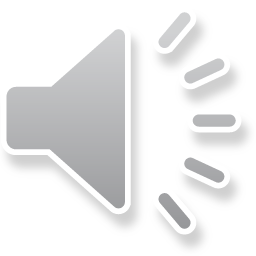 Cowboys & Cattle Trails
By the end of the 1800s, railroads had expanded throughout the west and eliminated the need for long cattle drives. Although the era of cowboys and cattle trails lasted for only about 20 years, the “Old West” is one of the most colorful times in American history. 

15
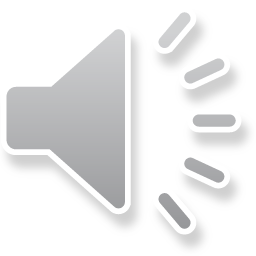 Check Point
STOP and complete the activity below.
1. Show your journal to Mrs. Bryant.
2. Next, choose and complete an activity the Turn of the Century choice menu. 




                                                                                   16
Georgia Standards
SS5H1b. Describe the impact on American life of the Wright Brothers (flight), George Washington Carver (science), Alexander Graham Bell (communication), and Thomas Edison (electricity).
17
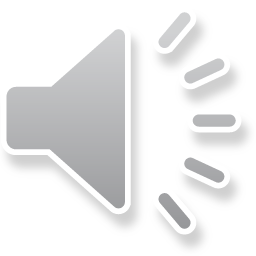 Inventors & Inventions
Inventions provide new and useful ways to do things. Some inventors have made a major impact on American life and on the lives of people all over the world. 




18
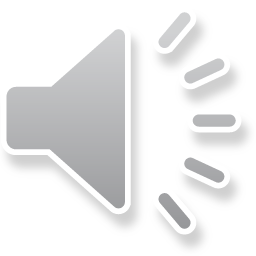 Inventors & Inventions
The Wright Brothers (flight)- In 1917, Orville and Wilbur Wright made the first powered flight in an airplane they had built themselves. Although their flight lasted only 12 seconds, its impact on American life is incredible. This event was the beginning of the aviation and space exploration industries today. Airline travel allows people and products to travel around the globe in a single day.
The Wright Brothers
Kitty Hawk, December 14, 1903
The History Channel -Wright Brothers
19
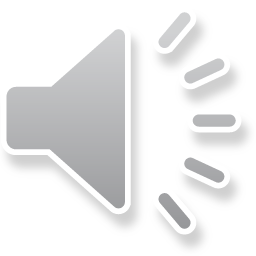 Inventors & Inventions
George Washington Carver (science) – This African American scientist made an enormous impact on American life through agriculture. Carver created more than 300 products from peanuts and sweet potatoes. Those products include plastics, dyes, medicines, flour, and fertilizer. What would we do without plastic? Carver also taught farmers to plant different crops each year to put nutrients back into the soil.
George Washington Carver
20
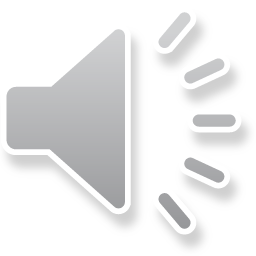 Inventors & Inventions
Alexander Graham Bell (communication) -  Can you imagine what your life would be like without the telephone? In 1875, Alexander Graham Bell invented a machine that could transmit the human voice over wires. The telephone has had an enormous effect on American life, allowing you to communicate with a friend next door, or in another country anywhere in the world. 
Alexander Graham Bell
21
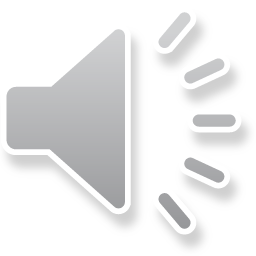 Inventors & Inventions
Thomas Edison (electricity) – More than 1,000 patents were granted to Thomas Edison or to people working with him. He is best known for the invention of the first practical light bulb and electrical generating system. This led to the system of electricity we enjoy today. Two other Edison inventions have also greatly affected American life – the phonograph gave us music, and the moving picture camera gave us movies. 
Thomas Edison

22
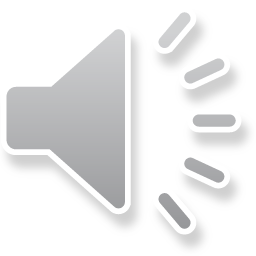 Inventors & Inventions
Thomas Edison, is known as the wizard of Menlo Park. His inventions very much solved problems for and enhanced everyday life. He was not only an inventor but also was a successful businessman, marketer, and manufacturer.   




                                                                                                   23
Check Point
STOP and complete the activity below.
1. Show your journal to Mrs. Bryant.
2. Next, Mrs. Bryant will give you the next activity. 





                                                                                     24
Georgia Standards
SS5H1c. Explain how William McKinley and Theodore Roosevelt expanded America’s role in the world; include the Spanish-American War and the building of the Panama Canal. 
                                                        25
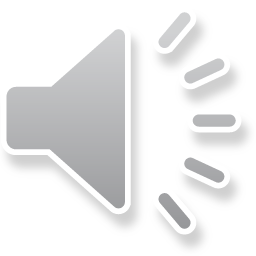 Industrial Revolution
As the industrial revolution brought in great economic growth  it also brought about the physical growth of our borders and extended our reach beyond our continental boundaries,  and in the Pacific, under William McKinley’s administration.     
                                                                26
William McKinley
America’s role in world affairs expanded during the late 1800s while William McKinley was president. The United States emerged as a world power after the victory over Spain in the Spanish-American War. The war lasted from April through August 1898. 
William McKinley
27
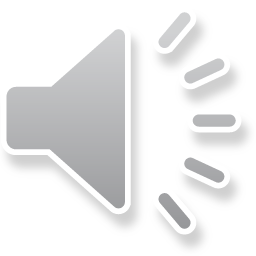 Spanish-American War
Cuba was a Spanish colony. In 1895, the Cuban people rebelled against Spanish rule. Americans supported the Cubans because some American businesses had money invested in Cuban sugar, and because of sympathy for the rebels. American newspapers also wrote exaggerated stories about Spanish treatment of the Cuban people. This was called “yellow journalism.” 
28
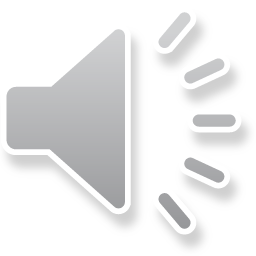 Spanish-American War
President McKinley began to try to negotiate for peace between the Cuban Rebels and Spain. Spain refused his help and the USS Maine, a ship, was sent to Cuba to observe what was happening between Cuba and Spain. When the USS Maine suffered a mysterious explosion and sank, killing 266 U.S. servicemen the U.S. ends negotiations with Spain.  
                                                                       29
Spanish-American War
The U.S. became involved in the conflict in February 1898 when the U.S. battleship Maine exploded in the Havana, Cuba harbor. Americans were upset. President McKinley asked Congress for permission to send troops to Cuba. In April, Congress declared War on Spain. “Remember the Maine!” became a popular slogan across the nation. By August, the war was over. The Treaty of Paris was signed in December 1898. Spain granted Cuba its freedom, and  ceded Guam, Puerto Rico, and the Philippines to the United States.                                                   30
The Spanish American War
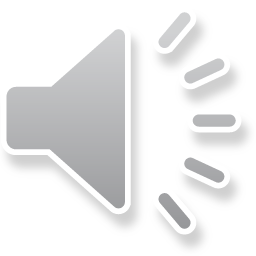 The Panama Canal
After gaining new territory in the Spanish-American War, America saw the need for a passageway through Central America. President Theodore Roosevelt believed that a canal linking the Atlantic and Pacific Oceans could help America’s military and economic interests. 

31
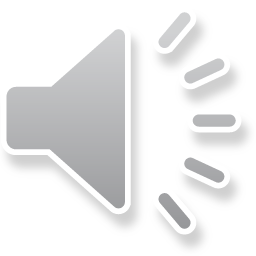 The Panama Canal
In 1882, a French company had started to build a canal in Central America. The project stopped because many men died from diseases including yellow fever and malaria. In 1904, the United States purchased a 10-mile strip of land from Panama for the canal. This area became known as the Canal Zone. 
The Panama Canal

32
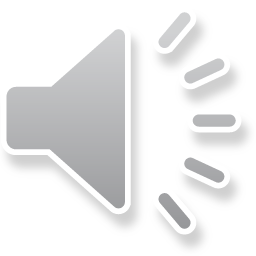 The Panama Canal
The U.S. knew that the canal could not be built without overcoming the disease problem. When construction started, thousands of workers became ill every year. Doctors had learned that mosquitoes carried yellow fever and malaria, so they set up ways to combat the problem. Workers were told to drain swamps, cover water supplies and tents with nets, and put in new sewers. The number of sick workers dropped dramatically by the time the Panama Canal opened in 1914.                                          33
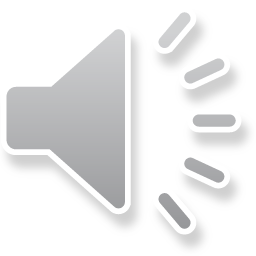 The Panama Canal
Once the canal was built, the United States had clear access to world trade. The U.S. Navy also had clear sailing to defend U.S. interests all over the world. 

Theodore Roosevelt

34
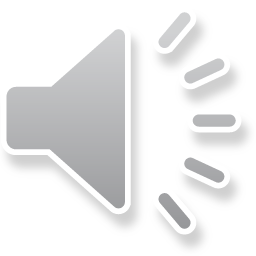 Check Point
STOP and complete the activity below.
1. Show your journal to Mrs. Bryant.
2. Next, choose and complete an activity  from the Turn of the Century choice menu. 






                                                                                             35
Georgia Standards
SS5H1d.Describe the reasons people immigrated to the United States, from where they emigrated, and where they settled. 

36
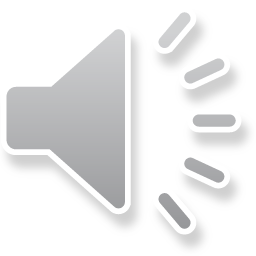 A Nation of Immigrants
At the turn of the century, many people emigrated from their countries to come to the United States. Why would  someone leave his or her homeland to make a long journey to a new country? Some of the reasons for emigration include:
Hope for better opportunities
Religious freedom
Escape from cruel and unfair governments
Adventure                                                         37
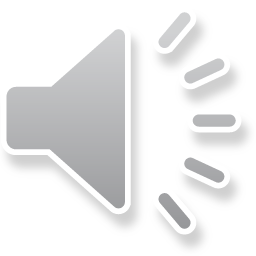 Where Did They Come From?
The first group of settlers to come to America emigrated from northern and western Europe. Before about 1890, most immigrants came from countries including Britain, Ireland, Scotland, Germany, Norway, and Sweden. 
From about 1890 through the early 1900s, many people came from southern and eastern Europe. They emigrated from countries such as Italy, Greece, Poland, Austria, Hungary, Turkey, and Russia. 
38
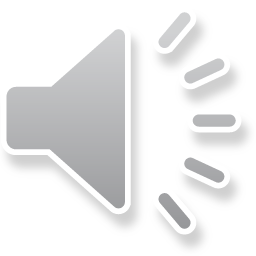 Where Did They Settle?
Many immigrants were so poor that they settled near the place where they came into the United States, like New York City or Boston. Others moved south or west as the country’s population grew. Immigrants often established close-knit communities in big cities, such as:
Irish and Italians in New York City or Boston, Massachusetts
Germans in Cincinnati, Ohio and Milwaukee, Wisconsin
Polish in Chicago, Illinois or Cleveland, Ohio
Emigration
39
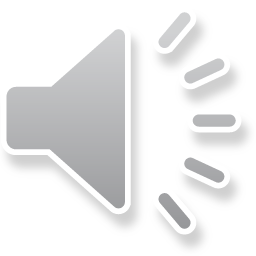 Check Point
STOP and complete the activity below.
1. Show your journal to Mrs. Bryant.
2. Next, choose and complete an activity  from the Turn of the Century choice menu. 
3. Then, ask Mrs. Bryant for your Turn of the Century Study Guide
4. Finally, study for the test, and take the Turn of the Century Test. 

                                                                                    40